The New Fiduciary Rules:

What Do You Need to Know 
and Do Now?
Marcia S. Wagner, Esq.
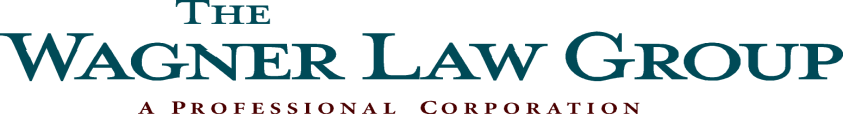 [Speaker Notes: .]
Agenda
Rollout of New Rule
New Fiduciary Advice Definition
Exclusions from Fiduciary Advice Definition 
BIC Exemption
PTE 84-24
Fee Levelization
Robo-Advice
Rollovers
Managed Accounts
Practical Considerations
2
[Speaker Notes: Today’s webinar is on the DOL’s new fiduciary rule, and as you can see, we have a lot to talk about it.  We have a very full agenda, and we’ll be focusing on 10 topics.  We’ll kick off our presentation with an overview of how the DOL’s new rule is being rolled out and when the new rule will become effective.  Next, we’ll dig into the substance of the DOL’s new fiduciary rule, which broadens the definition of fiduciary investment advice.  This is clearly one of the most significant and groundbreaking pieces of rulemaking to ever emerge from the DOL.  

The DOL’s new fiduciary advice definition is intended to be extremely broad, but it also includes carve-outs or exclusions that are designed to ensure that certain providers and individuals are not inadvertently viewed as fiduciaries.  We’ll also be talking about the Best Interest Contract exemption as well as the special treatment of certain annuities under Prohibited Transaction Exemption 84-24.  We’ll also discuss fee levelization and robo-advice as potential compliance alternatives.  The DOL rule change is going to have a significant impact on both rollover practices and the managed account business, and we will be specifically covering these topics.  We’ll also include a practical discussion of what advisors, firms and financial intermediaries should be doing to prepare for the new regime.]
Introduction
Broadening of Fiduciary Definition
DOL’s new rule would broaden scope of advisors deemed to be IRA/plan fiduciaries
Targets broker-dealers (BDs) and registered reps (RRs) earning commission-based compensation
Would change IRA marketplace
Would impact registered investment advisers (RIAs) 
	(1) Offering rollover advice and                  
	(2) Managed account programs
3
[Speaker Notes: The DOL’s new fiduciary rule is designed to broaden the scope of retirement advisors who are deemed to be fiduciaries under ERISA and the Internal Revenue Code, and it is also designed to address the potential conflicts of interest that arise when they are advising their retirement clients. The scope of the new rule is far-reaching, and it specifically covers and protects IRA clients as well as plan sponsors and participants.  As a formal matter, the DOL issued final regulations defining what “fiduciary” investment advice is, and it has adopted a number of related class exemptions for prohibited transactions. 

The DOL’s new fiduciary rule targets broker-dealers and their registered representatives.  It would impact virtually all registered reps with any IRA or plan clients. In order to continue to earn commission-based compensation, registered reps will need to comply with one of the new class exemptions. Virtually all IRA advisors will be deemed to be fiduciaries, and the new DOL rule is expected to change the IRA marketplace. The DOL rule will also impact registered investment advisers or RIAs principally in 2 areas.  It would restrict their ability to capture rollovers and it would also impose new restrictions on retail managed account programs that are sponsored by advisory firms.  But before we dive into the DOL’s new rule, let’s talk about the rulemaking process and how the new rule will become effective.]
Rollout of DOL’s New Fiduciary Rule
Rulemaking Process
DOL proposal published on April 20, 2015
New fiduciary rule was finalized on April 8, 2016
Includes new “investment advice” definition and related prohibited transaction exemptions (PTEs)
Phase-in of New Requirements
New fiduciary rule becomes effective on             April 10, 2017
Certain PTE condition are phased in on this date, and other conditions go into effect on Jan 1, 2018
4
[Speaker Notes: The DOL’s fiduciary proposal was published on April 20,2015.  Based on the thousands of comment letters that were submitted, as well as public hearings, the DOL modified over a year or so.  The DOL finalized and published its new fiduciary rule on April 8, 2016.  The new fiduciary rule is actually a set of rules comprised of a new definition of fiduciary investment advice, and a number of related releases providing new and modified exemptions from the prohibited transaction rules for fiduciary advisors.  These prohibited transaction exemptions are also known as PTEs for short.

Although the DOL’s final rule was officially published on April 8th, it will not go into effect until April 10, 2017.  This one-year grace period is designed to give the industry time to adjust to the new rules, and it is consistent with the DOL’s previously announced commitment to give the industry a lead time of at least 8 months.  The related PTEs impose numerous conditions and requirements on fiduciary advisors.  Some of these requirements will be phased in and become effective on April 10, 2017, but many of the more onerous requirements will not become effective until January 1, 2018, once again giving advisors and other service provider more time to prepare.]
Existing Fiduciary Definition
Fiduciary Status
Covers person who provides “investment advice” relating to plan assets for compensation
Not a fiduciary if no investment advice is given

5-Prong Definition for “Investment Advice”
Making investment recommendations
On regular basis
Mutual understanding
Primary basis for plan’s decisions
Individualized to plan’s needs
5
[Speaker Notes: Under the DOL’s existing fiduciary definition for service providers, you are deemed to be a fiduciary to the extent that you provide “investment advice” relating to plan assets for a fee or other compensation.  And once you are deemed to be a fiduciary, the provider becomes subject to a high standard of care under ERISA.  The existing DOL definition has a 5-prong test. In order to be deemed a fiduciary providing investment advice, the advisor needs to make recommendations as to investing in securities or other property, or give advice as to their value, on a regular basis.  There must also be a mutual understanding that the advice will serve as a primary basis for the plan’s investment decisions, and that the advice will be individualized to the particular needs of the plan.  

The DOL position is that this definition is too narrow in today’s world, allowing many advisors to effectively provide advice without having to answer to the fiduciary standard of care under ERISA.  For example, an advisor could take the position that its advice is not provided on a regular basis, or that there is no mutual understanding that the advisor’s recommendations will serve as the primary basis for the plan’s decisions.  Because the 5-prong definition is so narrow, the DOL believes that it is too easy for advisors to escape fiduciary status.  Therefore, the DOL is now seeking to expand the definition considerably to include a much broader group of advisors.]
New “Investment Advice” Definition
Required Context for Investment Advice
Advisor acknowledges it is acting as a fiduciary under ERISA or IRC, or
Written or unwritten understanding that advice is based on particular investment needs of client, or
Advice is directed to specific person(s) regarding advisability of a particular investment decision

Required Nature of Investment Advice
Advisor makes a “recommendation” for a fee or other direct or indirect compensation
6
[Speaker Notes: As with the existing fiduciary rule, under the DOL’s new rule, a person who provides “investment advice” for compensation would still be viewed as a fiduciary.  However, under the new rule, there are 3 different ways or contexts in which an advisor will be deemed to be giving investment advice as a fiduciary.  First, if the advisor acknowledged that it is acting as a fiduciary under ERISA or the Internal Revenue Code, its advice will be automatically viewed as fiduciary advice.  Second, if there is a written or unwritten understanding that the advice is based on the particular investment needs of the client, the advice will be deemed to be fiduciary in nature. And third, if the advice is directed to a specific person where the advice relates to the advisability of a particular investment decision, the advice will be deemed to be fiduciary advice.

In addition to looking at the context of the advice, you also have to look at the nature of the advice, to determine if it is fiduciary advice.  Advice will be deemed to be fiduciary investment advice, only if it includes a “recommendation” for a fee or other direct or indirect compensation.]
“Recommendation” Defined
Covered Recommendations to Plan/IRA
On advisability of investing in property, or
Relating to management of property including:
- IPS, strategies, portfolio composition
- Selection of other persons to provide advice
- Selection of account (brokerage vs. advisory)
- Transfers or rollovers from Plan/IRA

“Recommendation”
Reasonably viewed as suggestion to engage in particular course of action (i.e., call to action)
7
[Speaker Notes: Under the final rule, the threshold question in determining if fiduciary advice has been rendered is whether a “recommendation” has occurred.  The formal definition, like everything in the final rule, is somewhat complicated, but it can be boiled down to 2 types of recommendations to Plan and IRA clients.  Fiduciary advice includes recommendations on the advisability of investing in a security or other investment property.  It also broadly includes recommendations relating to the management of securities or other property.  For example, management-related recommendations may include guidance with respect to an investment policy statement, investment strategies or portfolio composition.  It may also include recommendations concerning the selection of other persons to provide investment advice or investment management services.  Recommendations relating to the type of investment account (such as brokerage versus advisory accounts) is also covered.  And lastly, recommendations for the transfer or rollover of assets from a Plan or IRA account to another Plan or IRA account is also advice.

The final rule follows the FINRA definition of a “recommendation,” meaning that it broadly includes any communication that, based on its content, context and presentation, would be reasonably viewed as a suggestion that the advice recipient engage in or refrain from taking a particular course of action.]
Observations on New Definition
Changes to “Investment Advice”
Includes one-time advice (without “regular basis” condition)
No need for "mutual understanding” of parties
Advice may address particular investment needs or a particular investment decision (and does not necessarily need to be individualized)
Client only needs to receive advice (which does not need to be “primary basis” for decisions)
Expressly revises definition to cover investment management recommendations
8
[Speaker Notes: I just want to take a minute to share a few observations about the DOL's new “investment advice” definition.  The new definition really does broaden the scope of what fiduciary advice is.  Even one-time advice that is not provided on a regular basis could potentially be viewed as fiduciary advice.  Unlike the old definition, there is no need for a “mutual understanding” between the parties for fiduciary advice to be provided.  It is enough for a plan or IRA client to unilaterally think that the advisor is providing fiduciary advice, to trigger fiduciary status for the advisor.  The advice does not even need to be individualized.  A recommendation will be viewed as fiduciary advice if addresses the particular investment needs of a client, or if it merely addresses a particular investment decision.
  
Also, the advice no longer needs to serve as the “primary basis” for the retirement client's investment decision as required under the old rule.  Under the new rule, the client merely needs to receive the advice.  Lastly, I just wanted to note that the existing definition clearly covers investment recommendations, but it does not expressly cover investment management recommendations.  Because of the literal wording, certain advisors took the position that recommending investment managers (as opposed to investments) was not a fiduciary act.  However, DOL officials have now  clarified that investment management recommendations are also covered advice.]
Observations on “Recommendation”
“Hire Me” Recommendations
Fiduciary advice only covers recommendations for selection of other persons to provide advice
Advisor’s “Hire Me” recommendation is not conflicted fiduciary advice

Rollover Advice 
Recommending a rollover distribution is fiduciary advice
Covers rollover advice that does not include any actual investment recommendation
9
[Speaker Notes: The DOL has clarified that its new fiduciary advice definition is not intended to include marketing-related statements that an advisor might make when promoting its own services.  Under the new advice definition, fiduciary advice includes recommendations relating to the selection of others persons to provide advice, but it does not include an advisor’s recommendation to a retirement client to hire the advisor itself.  In other words, an advisor that makes a “hire me” recommendation to a Plan or IRA client will not be viewed as providing fiduciary advice.  This is a helpful clarification, because otherwise, an advisor’s “hire me” recommendation could potentially be viewed as conflicted advice in violation of the prohibited transaction rules.

The DOL has also clarified that under its new fiduciary advice definition, all types of rollover recommendations will be viewed as fiduciary investment advice.  Merely recommending a rollover distribution from a plan is viewed as fiduciary advice, even if it does not include an actual investment recommendation as to how to invest the rollover proceeds after the distribution is made from the plan.]
6 Exclusions from “Investment Advice”
Exclusions from “Recommendations”
Platform Providers
Investment Education
General Communications

Exclusions from “Fiduciary” Definition
Sellers to Institutional Fiduciaries
Swap Counterparties
Plan Sponsor Employees
NOTE:	Exclusion not apply if the advisor acknowledges its fiduciary status
10
[Speaker Notes: In recognition of the broad scope of the proposed fiduciary rule and “investment advice” definition, the DOL has created 6 carve-outs or exclusions from its new fiduciary definition.  So long as you fall under one of these 6 categories, you will not be deemed to be a fiduciary even when providing investment-related recommendations to retirement clients.  As a formal matter, the 6 exclusions include 3 exclusions from the definition of a “recommendation” for fiduciary advice purposes, and 3 exclusions from the actual “fiduciary” definition.

The exclusions from the “recommendation” definition include platform-related information from defined contribution or DC plan recordkeepers, investment education as well as general communications.
The exclusions from the “fiduciary” definition is for parties who may offer incidental advice in connection with certain business activities.  These excluded parties may include sellers of investment products to institutional fiduciary plan clients, swap counterparties as well as employees of plan sponsors.  Of course, these parties will not be excluded from the “fiduciary” definition if they affirmatively acknowledge their status as fiduciary advisors when offering their incidental advice.]
Exclusion #1: Platform Providers
Requirements for Exclusion
DC Plan recordkeepers may market investment options available through their platforms    (without regard to individualized needs)
Must disclose that platform does not provide impartial fiduciary advice 
Can identify options that meet objective criteria (where financial interests are disclosed)
Can identify sample list of options based on plan size or current options in response to RFP  (where financial interests are disclosed)
Can provide objective financial data and benchmark comparisons
11
[Speaker Notes: This exclusion from the new fiduciary rule applies to providers of investment platforms for DC plans with participant-directed investments, such as 401(k) recordkeeping platforms.  As long as the applicable conditions are met, the platform provider would be able to market various investment funds from its platform, which in turn may be offered as investment options to plan participants.  The provider would need to market these investments without regard to the individualized needs of the particular plan or its participants.  
 
The provider would also need to disclose in writing that it is not undertaking to provide impartial fiduciary advice.  The platform provider would be permitted to identify investment options meeting objective criteria specified by the plan client, such as investment funds with expense ratios below a threshold level. However, the provider would need to disclose any financial interests that it has in any investment alternatives.  If it is responding to an RFP, the provider may also identify a sample list of investment options for the prospective plan client that is based on the plan’s size or current investment options.  Once again, the provider would need to disclose any financial interests in the identified investment options.  The provider would also be permitted to provide objective financial data for investment options as well as benchmark comparisons.]
Exclusion #2: Investment Education
Similar to Current Safe Harbor (IB 96-1)
Plan Information
General Financial/Retirement Information
Asset Allocation Models
Interactive Investment Materials

Observations
Exclusion applies to both Plans and IRAs
Asset allocation models and interactive materials cannot reference specific options unless
- They are subject to oversight of plan sponsor
- Options with similar risk/return are identified
- Statement on how more info may be obtained
12
[Speaker Notes: The exclusion for investment education under the DOL’s new rule is based on the existing safe harbor for non-fiduciary investment education under DOL Interpretive Bulletin 96-1.  Consistent with the current safe harbor, there are 4 categories of investment-related guidance that may be provided to retirement clients without triggering fiduciary status.  They include plan information; general financial, investment and retirement information; asset allocation models; and interactive investment materials such as retirement calculators and questionnaires.
 
While the existing safe harbor only covers participant education, the new exclusion applies to investment education delivered to plan sponsors and IRA owners as well as to participants.  For purposes of the new exclusion, the DOL has made it clear that non-fiduciary asset allocation models and interactive materials must not recommend or reference any specific investment options, unless these educational tools are being provided for a DC plan with investment options that are subject to the oversight of the plan sponsor.  Additionally, all similar investment options with similar risk-return characteristics must be identified, and a statement explaining how more information on the investment options must also be provided.]
Exclusion #3: General Communications
Definition of “General Communications”
Reasonable person must not view as investment recommendation

Examples
Newsletters, talk shows
Speeches and conferences
Research or news reports
Market data
Performance reports
Prospectuses
13
[Speaker Notes: Under the new DOL rule, there is an exclusion from the fiduciary advice definition for general communications.  To qualify under this exclusion, you need to have general communications that a reasonable person would not view as an investment recommendation.  

Examples would include general circulation newsletters as well as commentary in publicly broadcast talk shows.  It would also include widely attended speeches and conferences, as well as research or news reports prepared for general distribution.  And it would also include general market data, performance reports and prospectuses for investment products.]
Exclusion #4: Sellers to Institutional Fiduciaries
Scope of Exclusion
Covers advice provided by seller of investment product to Institutional Fiduciary of a Plan/IRA
Institutional Fiduciary has over $50mm in AUM or is a bank, insurer, RIA or BD

Requirements for Exclusion
Seller informs that it is not providing impartial fiduciary advice
Seller does not receive any direct compensation
Seller reasonably believes that Institutional Fiduciary is capable and independent
14
[Speaker Notes: Under the new DOL rule, there is an exclusion from the fiduciary definition for sellers of investment products to institutional fiduciary clients with authority over plan or IRA assets. The exclusion generally applies when the seller is acting as a counterparty in an arm's length purchase, sale or loan transaction. The purpose of this exclusion is to give the seller the flexibility to provide incidental advice to an institutional fiduciary in connection with the transaction, without being deemed a fiduciary advisor.   For the seller to take advantage of this exclusion, the institutional fiduciary client must have at least $50 million in plan assets under management, or it must be a bank, insurance company, registered investment adviser or broker-dealer with plan or IRA client assets.

To be eligible for the exclusion, the seller must inform the institutional fiduciary client that it is not providing impartial fiduciary advice.  In addition, the seller must not receive any direct compensation for providing the incidental advice.  The seller must also reasonably believe that the institutional fiduciary is capable of evaluating the investment risks, and that the institutional fiduciary is responsible for exercising independent judgment in evaluating the transaction.]
Exclusion #5: Swap Counterparty
Conditions for Fiduciary Exclusion
Counterparty is swap dealer (or security-based swap dealer) or major swap participant
Not acting as “advisor” to plan under Commodity Exchange Act or Securities Exchange Act
Does not receive any direct compensation
Written representation from plan fiduciary that it understands:
- Advice is not impartial fiduciary advice
- It is exercising independent judgment
15
[Speaker Notes: Swaps are derivative transactions, and many institutional plans utilize swaps on a routine basis these days.  For example, a plan and a counterparty bank might enter into an equity swap, where the parties exchange the future cash flow values of 2 hypothetical investments, one linked to an equity investment like the S&P500 and the other linked to an interest rate.  The exclusion from the fiduciary definition for swap counterparties covers any related advice provided by swap dealers (as well as security-based swap dealers) and major swap participants who are engaging in swap transactions with plans.  To qualify for this exclusion, the swap dealer or major swap participant must be acting merely as a swap counterparty, and not as an “advisor” to the plan,  for purposes of the Commodity Exchange Act and the Securities Exchange Act.  

The swap counterparty is not permitted to receive any direct compensation from the plan. Furthermore, before providing any recommendations relating to the swap transaction, the swap counterparty must obtain written representations from the plan fiduciary client that the client understands that the advice is not impartial fiduciary advice, and the client is exercising independent judgment in evaluating the swap counterparty’s recommendations.]
Exclusion #6: Plan Sponsor Employees
Advice from Employee to Plan Sponsor
Exclusion applies if employee does not receive compensation beyond employee’s normal pay
Carve-out is designed to protect employees from potential fiduciary liability

Advice from HR Employee to Co-Worker
HR employee’s duties do not include providing advice
HR employee is not licensed (or required to be licensed) under securities or insurance law
No compensation beyond normal pay
16
[Speaker Notes: Under the DOL’s new rule, any investment advice to a plan sponsor relating to the sponsor’s own in-house plan from an employee will not be deemed to be fiduciary advice. To qualify for this exclusion from the fiduciary definition, the employee must not earn any additional compensation for providing such advice beyond the employee’s normal pay. Thus, even though the plan sponsor may be viewed as a fiduciary to its own in-house plan, the employee individually will not be considered a fiduciary.  Accordingly, the employee will be personally protected against any potential liability for any alleged fiduciary violations under ERISA. 

There is a similar exclusion for Human Resources employees who might provide plan-related guidance to regular employees.  Without this exclusion, such guidance from HR could inadvertently cross the line and be viewed as fiduciary advice.  To be eligible for the exclusion, the HR employee’s duties must not include providing fiduciary investment advice to plan participants.  In addition, the HR employee must not be licensed under applicable securities or insurance laws, and the HR employee must not engage in business activities that would require such licensing.  Lastly, the HR employee must not earn any additional compensation in connection with providing any advice, beyond the employee’s normal pay.]
Comparison to Proposed Rule
General
Final rule follows structure of DOL’s proposal
Appraisals are not fiduciary advice and will be addressed in future (including ESOP appraisals)
New fiduciary rule is effective April 10, 2017

Clarifications in Final Fiduciary Definition
Fiduciary advice may be limited to one-time advice (subject to Best Interest standards)
“Hire Me” recommendation is not fiduciary advice
Asset allocation “Investment Education” for IRAs must not refer to specific investments
17
[Speaker Notes: The final version of the DOL’s new “investment advice” definition follows the structure of its proposed rule, which was issued in April 2015.   However, there are a few noteworthy differences.  While the 2015 proposal provided that appraisals and financial valuations of securities would generally be viewed as fiduciary advice, the DOL’s final rule excludes appraisals from the definition of investment advice.  The DOL is, however,  developing a regulatory amendment that will cover ESOP appraisals in the future.  As discussed, the DOL’s final regulations will become effective on April 10, 2017.  

For purposes of the final fiduciary definition, the DOL has clarified that an advisor’s fiduciary services may be limited to one-time advice, provided that the advisor communicates that it will not have any ongoing monitoring responsibilities with respect to the recommended investment after its acquisition.  However, the DOL has indicated that when there is no ongoing monitoring, the advisor must ensure that the recommended investment is consistent with the Best Interest fiduciary standard to begin with. As also discussed earlier, the DOL has clarified that an advisor’s “hire me” recommendations are not fiduciary advice.  In addition, to qualify as non-fiduciary investment education for IRA clients, the DOL has indicated that asset allocation models and interactive materials for the IRA clients must not include any references to specific investment funds or securities.]
Fiduciary Rule and Exemptions
Need for “ERISA 406(b)” Exemptive Relief
New “investment advice” definition confers fiduciary status on all types of advisors
Prohibited transaction rules ban advisors from earning variable compensation (commissions)
Exemption required for brokers and insurance agents, including advisors to IRAs
DOL has created Best Interest Class Exemption
18
[Speaker Notes: Because of the broad scope of the proposed fiduciary rule, the DOL recognized that exemptive relief would be necessary for those advisors who do not currently hold themselves out as fiduciaries, but would be deemed to be fiduciary advisors after the rule change.  For this reason, the DOL has created a brand new prohibited transaction exemption.  But let me back up and talk about exemptions in general.  Under Section 406(b) of ERISA, there are prohibited transaction rules that prevent a fiduciary from providing any conflicted advice that would increase its own compensation.  There are also mirror prohibited transaction rules under the Internal Revenue Code.  
 
As a result of these prohibitions, it is unlawful for a fiduciary to earn commissions or any other type of “variable compensation” that varies based on the particular investment that is recommended to a client.  An advisor would only be permitted to earn variable compensation if it were able to qualify for an available exemption from the prohibited transaction rules.  Thus, if a broker or insurance agent were deemed a fiduciary to a plan or IRA client under the newly proposed rule, in order to earn commissions that vary by investment product, it would need to qualify for an exemption.  To address this regulatory need, the DOL has finalized and published the Best Interest Class Exemption.]
Best Interest Contract (BIC) Exemption
Scope of BIC Exemption
Advisor can earn variable compensation (such as commissions) for non-discretionary advice
Covered “retail” clients include:
Participants
IRAs (and HSAs, Archer MSAs and Coverdell)
Non-ERISA Plans (e.g., Keogh, Solo Plans)
ERISA Plans (with less than $50 million)

Observations
No relief for variable compensation arising from discretionary advice
19
[Speaker Notes: The Best Interest Class Exemption (which I am going to refer to as the “BIC Exemption” or “BICE” for short) is designed to provide relief to fiduciary advisors who earn variable commissions in connection with the non-discretionary investment advice that they provide to their plan and IRA clients.  The retirement clients covered by the BIC Exemption include participants, IRAs and other similar tax-qualified accounts such as health savings accounts, Archer medical savings accounts and Coverdell education savings accounts.  They also include non-ERISA plans, such as Keogh plans and solo 401(k) plans, as well as ERISA plans with less than $50 million in assets.  
 
I just wanted to highlight the fact that the BIC Exemption does not provide any exemptive relief for variable compensation arising from the discretionary advice of fiduciary advisors.  For example, let’s say that an investment manager has the authority to invest an IRA client’s assets in a mutual fund without client approval.  If the investment manager earns any transaction-based compensation or revenue sharing in connection with such discretionary advice, the arrangement will be in violation of the prohibited transaction rules, and the BIC Exemption will not apply because the investment manager’s advice is discretionary.]
Framework of BIC Exemption
4 Alternative Versions of BIC
“Full Blown” BIC for IRAs and Non-ERISA Plans
“Disclosure” BIC for ERISA Plans
“Streamlined” BIC for Level Fee Fiduciaries
“Transition” BIC for 2017 Transition Period

Observations
Firms could potentially rely on “Full Blown” BIC for all retirement clients as of April 10, 2017
If feasible, it may be beneficial to use less onerous BIC versions for different client types
20
[Speaker Notes: The Best Interest Contract Exemption is a complicated exemption, because it includes 4 sets of alternative conditions that apply based on your client type and other circumstances.  First, you have the “full blown” BIC which applies to IRAs and Non-ERISA Plans, where you must have a written contract in place with the client.  Next, you have the “disclosure” BIC which applies to ERISA plans, where contracts are not required.  And then you have “streamlined” BIC for level fee fiduciaries who do not earn any variable compensation in connection with their advice.  Lastly, you have “transition” BIC with simplified requirements that are only available for the 2017 transition period.  Now these names that I have placed in quotes, like full blown and streamlined, are based on my own naming convention, and they are not actually used in the DOL final rule.  But as you will see, these informal names will help us keep the alternative requirements straight in our head.

Now in theory, a firm could simply rely on the “full blown” version of the BIC for all plan and IRA clients as of April 10, 2017, when the new fiduciary rule kicks in.  But as a practical matter, it would be beneficial to use the other less onerous BIC versions for different client types, and we would expect many firms to utilize all 4 versions of the BIC.]
“Full Blown” BIC:   IRAs and Non-ERISA Plans
Required Terms for Contract
Fiduciary standard of care
General disclosures for compensation and conflicts
Giving specific compensation figures upon request
Compliance policies mitigating conflicts
Mandatory arbitration with reasonable venue is permitted (but must not limit class action rights)
Other Requirements
Transaction disclosures for each investment
Focusing on fiduciary standards and conflicts
1-year relief if advising purchase of same product
Webpage focusing on business model and conflicts
21
[Speaker Notes: The “Full Blown” BIC and its requirements apply to a firm’s IRA and Non-ERISA Plan clients.  It requires a written agreement between the fiduciary advisor and a new client, and the contract generally must be executed before or when any recommended transaction is executed. The agreement must contain certain mandatory provisions and warranties. The agreement by its terms must reflect the relevant fiduciary standards, and it must also include general disclosures concerning the advisor’s compensation and any related conflicts.  Specific compensation information relating to any recommended investment products must be provided upon request by the client. The agreement must include a warranty that the firm has adopted compliance policies designed to mitigate conflicts.  The contract is permitted to provide for mandatory arbitration with a reasonable venue for the client, but it must not limit the client’s right to participate in class action lawsuits.

In addition to the written contract, the firm generally must also provide transactions disclosures for each and every recommended investment.  The transaction disclosures generally focus on the fiduciary standards and the advisor’s conflicts.  New transaction disclosures do not have to be provided for 1 year in the case of recommendations to purchase more of the same investment product.  And last but not least, the advisor must post webpage disclosures focusing on the firm’s business model and its related conflicts.]
“Disclosure” BIC: ERISA Plans
General
Requirements mirror those for “Full Blown” BIC
But no written contract is required
Must give written statement of fiduciary status and general disclosures on compensation and conflicts
List of Requirements
Written statement and general disclosures
Giving specific compensation figures upon request
Compliance policies mitigating conflicts
Transaction disclosures for each investment
Webpage focusing on business model and conflicts
22
[Speaker Notes: The “Disclosure” BIC and its slightly easier requirements are available to advisors when serving their ERISA plan clients.  In general, the Disclosure BIC requirements mirror those for the Full Blown BIC.  However, no written contract is required.  Instead, a written statement of fiduciary status and general disclosures on the advisor’s compensation and conflicts must be provided.

Other than this one difference, the Disclosure BIC requirements are pretty much the same as the Full Blown BIC requirements.  In addition to the written statement and general disclosures on compensation and conflicts, for purposes of the Disclosure BIC for ERISA plan clients, you still need to provide specific compensation information relating to any recommended investment products upon request. The firm must adopt compliance policies designed to mitigate conflicts.  Transaction disclosures generally focusing on the fiduciary standards and the advisor’s conflicts are required for each recommended investment.  And webpage disclosures focusing on the firm’s business model and its related conflicts are also required.]
BIC Compliance Policies
General
Required for “Full Blown” BIC for Non-ERISA Plans and IRAs and “Disclosure” BIC for ERISA Plans
Differential compensation paid from BD firm to rep must be based on neutral factors tied to services (like time or expertise needed to sell investment)
Expectations
DOL appears to be expecting BD firms to change their payout grid for reps
For example, payouts to rep may vary for different investment categories, but not for similar investments in same category (such as VAs)
23
[Speaker Notes: I wanted to focus on the compliance policy requirement under the Full Blown BIC for Non-ERISA Plan and IRA clients as well as the Disclosure BIC for ERISA plan clients.  The DOL has clarified that the firm’s compliance policies must impose restrictions on any differential compensation that is paid from the broker-dealer to its associated reps.  Specifically, a BD firm cannot pay more to a rep simply because the recommended product generates a higher commission.  Any differential compensation paid to the rep must be based on “neutral factors” tied to differences in services that arise when different categories of investments are recommended (such as the additional time or expertise needed to sell a particular investment category).  

The DOL appears to be expecting broker-dealers to change their payout grids for reps. For example, according to the DOL, a rep would be permitted to receive a higher payout for selling a VA or variable annuity, in comparison to another type of product, if more time and expertise is needed to sell VA contracts.  However, it appears that the payout for all VA contracts would need to be levelized, assuming that the time and expertise needed to sell one particular VA product is the same for all other VA products.  This requirement is designed to ensure that the rep does not have an improper incentive to steer clients to a particular VA product.]
DOL Notice for BIC Exemption
Required Notice to DOL
Required for “Full Blown” BIC for Non-ERISA Plans and IRAs and “Disclosure” BIC for ERISA Plans
One-time notice must be filed with DOL before firm can rely on BIC Exemption
Notice does not need to identify plan or IRA client
DOL approval is not required
24
[Speaker Notes: There is a separate DOL filing requirement that is imposed under the Full Blown BIC for Non-ERISA Plan and IRA clients as well as the Disclosure BIC for ERISA plan clients.  A one-time notice must be filed with the DOL before a firm may receive any variable compensation in reliance on the Full Blown BIC or the Disclosure BIC.  The notice does not need to identify the firm's plan clients and IRA clients.  And the good news is that this notice filing with the DOL does not need to be approved by the DOL.  Accordingly, there is no substantive approval process or waiting period once the notice is filed.  This is not intended to be an onerous requirement, but in the end, it will require thousands of firms to submit regulatory notice filings to the DOL when they begin relying on the Full Blown BIC or Disclosure BIC.  And it appears that the DOL will be compiling this information for investigative and other related enforcement purposes.]
“Streamlined” BIC: Level Fee Fiduciary
When Does a Level Fee Fiduciary Need BIC?
Offering rollover advice to participants when plan sponsor is existing client, resulting in higher fees
Offering rollover advice to “off the street” participants
Moving from commission- to fee-based services
	(e.g., moving from A share with 25 bps to advisory services for 100 bps)
Streamlined BIC Requirements
Advisor gives written statement of fiduciary status
Advisor documents (internally) reason for rollover recommendation being in client’s best interest
No need for compliance policies or other disclosures
25
[Speaker Notes: The Streamlined BIC Exemption is for level fee fiduciaries who do not earn any variable compensation. Many level fee fiduciaries, such as RIA firms, have assumed that they will not need the BIC, since they do not earn any variable transaction-based compensation.  However, the DOL has clarified that level fee fiduciaries will need the BIC if they have an existing plan sponsor client and they also offer rollover advice to participants for a higher fee.  They will also need the BIC if they offer rollover advice to “off the street” participants, where there is no pre-existing relationship with the plan.  Finally, they will need the BIC when recommending existing retirement clients to transition from commission-based to fee-based arrangements.  For example, let’s assume that a broker has sold an A share mutual fund to an IRA client. The broker has already received a front-end sales load and is now earning an ongoing trail of 25 basis points.  If the rep were to transition the IRA client to an advisory relationship with an ongoing fee of 100 basis points, you would need the BIC to cover the higher ongoing fee.

Fortunately, the streamlined BIC requirements are very simple.  The advisor must provide a written statement of fiduciary status.  The reason for the rollover recommendation being in the best interest of the client also needs to be documented internally.  There is no need for compliance policies or other disclosures.]
“Transition” BIC: All Plan/IRA Clients
Relief from April 10, 2017 to January 1, 2018
Beneficial for firms who cannot comply with Full Blown, Disclosure of Streamlined BIC by Apr 10th 
Numerous BIC requirements are waived for transition period (until Jan. 1, 2018)
Simplified BIC Requirements
Advisor provides written statement of fiduciary status and conflict disclosures (electronic or mail)
Designation of person(s) responsible for monitoring compliance (“BICE Officer”) 
No need for compliance policies or other disclosures
26
[Speaker Notes: The “Transition” BIC is available to fiduciary advisors and their plan and IRA clients for the transition period beginning April 10, 2017, when the new fiduciary advice definition goes into effect, through January 1, 2018.  The Transition BIC is optional, but it may be beneficial for firms are not yet ready to comply with the Full Blown, Disclosure or Streamlined BIC by April 10th.  The good news is that many of the regular BIC requires are waived for the transition period through January 1, 2018.

Under the simplified requirements, the Transition BIC simply requires the advisor to provide a written statement of fiduciary status and conflict disclosures.  This information may be provided electronically or by mail.  A person or persons who will be responsible for monitoring compliance with the new fiduciary standard must also be designated.  Again, this is my own naming convention, but I informally refer to this person as the BICE Officer.  Although a BICE Officers needs to be designated under the Transition BIC by April 10, 2017, there is no need to adopt any BIC compliance policies or to provide any other disclosures.]
Grandfathered Brokerage Transactions
For Transactions Prior to April 10, 2017
BD firms and reps may continue to earn commissions (variable compensation)
Grandfathered transaction must not have violated prohibited transaction rules when initially executed
Compensation must be reasonable
No grandfathering for new investments sold on or after Apr 10, 2017 in connection with fiduciary advice
Observations
Grandfathering rule is part of BIC Exemption rules
Unclear if ongoing commissions are “reasonable compensation” if no future advice is ever provided
27
[Speaker Notes: The DOL has provided “grandfathering” relief for any ongoing commissions that are earned by broker-dealers on investment products that were recommended prior to the effective date of the new fiduciary rule, April 10, 2017.  In sum, the BD firm and the rep may continue to earn commissions on these grandfathered investments, if certain conditions are met.  When the grandfathered investment was originally sold to the client, the sale transaction must have been in compliance with the prohibited transaction rules.  The compensation earned by the advisor must also be reasonable.  There is no grandfathering relief for any investment recommended after April 10, 2017, including additional purchases that are recommended for the same grandfathered investment.  For example, let’s say that a VA contract is a grandfathered investment sold to a retirement client prior to April 10th. If the advisor recommends additional deposits under the same contract after this date, any commissions generated by this new recommendation would not be grandfathered and you would need the BIC Exemption.

As a formal matter, the grandfathering rule is a part of the BIC Exemption.  And it is somewhat troublesome on its face.  If an advisor no longer provides any advice to the client after April 10th, it is unclear if the ongoing commissions earned from the grandfathered investment, would qualify as reasonable compensation under the grandfathering rule.  Hopefully, the DOL will provide further clarification on this point.]
Comparison to Proposed BIC Exemption
Improving Administrative Feasibility
Contracts are no longer required for ERISA Plans
Projected cost charts and annual fee activity statements are no longer required
Specific compensation figures  only required upon request (and not required in webpage disclosures)

Clarifications
BIC relief required when soliciting rollovers from “off the street” participants
Differential compensation for reps is permitted only if based on neutral factors
28
[Speaker Notes: The final version of the BIC Exemption is similar in structure to the DOL’s proposed version, but numerous changes have been adopted and incorporated into the final BIC Exemption.  These changes are beneficial, in that they are designed to improve the administrative feasibility of complying with the BIC.  Written contracts are no longer required for ERISA Plans, which are now covered by the Disclosure BIC as we discussed.  The proposed version of the BIC Exemption required projected cost charts and annual fee activity statements, but these disclosure requirements have been dropped from the final version.  Specific compensation information had to be posted on the firm’s webpage disclosures under the proposed version, but the final BIC Exemption only requires specific compensation figures to be provided upon request.

The final BIC Exemption also clarifies that BIC relief is necessary when level fee fiduciaries solicit rollovers from “off the street” participants, even when there is no pre-existing relationship with the plan.  It also clarifies that differential compensation for registered reps of BD firms is only permitted if they are based on neutral factors.  As you can see, while administrative feasibility has been improved, the BIC Exemption still imposes some heavy requirements.]
Observations on BIC Exemption
Regulatory Jurisdiction
DOL has no enforcement authority over IRAs, but required contract gives authority to clients
Violation of Best Interest fiduciary standard will result in contract breach 

Impact on Brokers
Will regulate advisors without any plan clients (who merely have personal clients with IRAs)
May be difficult for firms to eliminate incentives that encourage improper advice
29
[Speaker Notes: The BIC Exemption is a really interesting piece of rulemaking.  As a technical matter, the DOL is responsible for defining what a fiduciary is for both plans and IRAs, and it is also responsible for granting exemptions for both plans and IRAs.  However, the IRS generally has exclusive enforcement jurisdiction over IRAs.  If an advisor were to violate its fiduciary duties to an IRA client, the DOL would have no enforcement power over the advisor.  In recognition of this fact, the BIC Exemption effectively gives IRA owners the contractual power to enforce any fiduciary violations made by an advisor.  By requiring the inclusion of the Best Interest fiduciary in written contracts under the Full Blown BIC, the DOL has effectively handed off its enforcement responsibilities to IRA investors themselves and the plaintiffs' bar.  
 
The BIC Exemption is expected to have a huge impact on broker-dealers.  Even if you don't have any plan clients, the BIC Exemption will still affect private wealth management clients who have IRA money. The required disclosures may be somewhat burdensome, but I suspect that many BD firms will find it especially difficult to adopt compliance policies that eliminate all incentives that encourage improper advice as required under the exemption.  Now that the rule is finalized, the DOL is expected to provide additional guidance on compliance policies, before this BIC requirement is fully phased in on January 1, 2018.]
Annuity Products and DOL Final Rule
Treatment of Annuity Sales
Customary to earn commissions 
- Fixed annuities
- Fixed indexed annuities (FIAs)
- Variable annuities (VAs)
Commission-based advisors will be deemed to be fiduciaries under new DOL rule
Exemption needed for variable compensation

Available Exemptions
BICE covers commissions from all annuity types
PTE 84-24 has less onerous conditions, but provides limited relief for fixed annuities only
30
[Speaker Notes: Given the popularity and importance of annuity products in the retirement industry, I wanted to take a moment to discuss the special treatment of annuity products under the DOL’s final rule.  As everybody knows, annuity products are routinely sold through brokers and insurance agents who earn commissions in connection with their sales recommendations.  Commissions are customarily earned with the sale of fixed annuities, fixed indexed annuities or FIAs, and variable annuities or VAs.  Once the new DOL rule becomes effective on April 10, 2017, virtually all insurance brokers and agents will be deemed to be fiduciary advisors to their plan and IRA clients.  The problem is that commissions are a form of variable compensation, since commissions will vary by annuity products.  Therefore, as fiduciary advisors, brokers and agents will need an exemption in order to earn commissions from annuity sales.

The good news is that the BIC Exemption is a very powerful exemption that would also cover the sale of all annuity types in exchange for variable compensation.  In addition, PTE 84-24 is an alternative exemption with far less onerous conditions, but it only covers the sale of fixed annuities.]
PTE 84-24 and Annuity Sales
Benefits and Advantages
Upside is that it is much easier to comply with than BIC Exemption
No written contract or compliance policies
But does not cover VA or FIA sales to Plans/IRAs
No relief for revenue sharing

Requirements for PTE 84-24
Conflicts disclosures 
Disclosure of commission (repeated annually for ongoing deposits)
Client must provide written authorization of annuity purchase and acknowledge disclosures
31
[Speaker Notes: PTE 84-24 is an old exemption from 1984 that is designed to give fiduciary advisors the ability to earn commissions when recommending annuity products to plan clients.  Under the DOL’s final rulemaking, PTE 84-24 has been modified.  The upside of this exemption is that it is much easier to satisfy than the BIC Exemption.  For example, unlike the BIC Exemption, PTE 84-24 does not require a written contract with Non-ERISA Plan and IRA clients, and no compliance policies are required.  But the downside is that 84-24 will not cover FIA or VA sales to an advisor’s retirement clients.  In addition, it only provides relief for commissions, and does not permit the receipt of other forms of variable compensation, such as revenue sharing payments from insurance companies.

In general, it requires advisors to disclose their conflicts.  The advisor must also disclose its commissions.  In the case of ongoing deposits that are made under the same annuity contract, new disclosures would have to repeated on an annual basis.  The client must also provide written authorization of the annuity purchase and acknowledge receipt of the required disclosures from the advisor.

 
I]
Comparison to PTE 84-24 Proposal
2015 DOL Proposal
While final version only covers fixed annuities,  the proposed version of PTE 84-24 also covered:
(1) FIA sales to Plans/IRAs
(2) VA sales to Plans
Instead of annual disclosures (for ongoing deposits), proposal required them every 3 years

Clarifications in Final Version of PTE 84-24
Commission disclosure must break out amounts paid to individual advisor and to firm
Commission must be expressed as flat dollar figure if feasible (and as percentage otherwise)
32
[Speaker Notes: There is a big difference between the version of PTE 84-24 as proposed by the DOL in April 2015, and the final version.  While the final version covers fixed annuities only, the proposed version had covered FIA sales to Plans and IRAs as well as VA sales to Plans.  Additionally, instead of requiring annual disclosure in the case of ongoing deposits under the same annuity product, the proposal had required the disclosures to be provided every 3 years. 

In the final version of 84-24, the DOL also clarified that the required commission disclosures must break out the separate amounts payable to the individual advisor and to the firm.  The disclosed commissions must also be expressed as a flat dollar figure if it is feasible to do so.  If not, the commissions must be expressed as a percentage of the premium payments.  Although PTE 84-24 does include a number of technical requirements, on the whole, they are must easier to satisfy that the requirements under the Full Blown BIC and Disclosure BIC.]
Fee Levelization
De Facto Exemption
Fiduciary advisor is permitted to earn transaction-based compensation
However, it must not vary based on investments selected by plan or IRA client
No need for exemption because fee levelization eliminates prohibited transaction to begin with

Example
Change compensation formula so that it is fixed (e.g., asset-based commission of 50 bps)
Eliminate any remaining variable compensation
33
[Speaker Notes: I wanted to take a moment to talk about fee levelization, since there has been a lot of buzz and talk about it.  In short, fee levelizing is just another way to comply with the prohibited transaction rules.  For example, instead of using the BIC Exemption or PTE 84-24, a firm could always levelize its commission-based compensation in order to avoid a violation of the prohibited transaction rules.  Levelizing is not an official exemption, but it is helpful to think of it as a de facto exemption.  It eliminates variable compensation and stops any prohibited transaction from happening in the first place.  

For example, let’s say that an advisor commits to recommending IRA investments that generate a level asset-based commission of 50 basis points.  Under this approach, the advisor would recommend an investment product, such as a variable annuity that pays a 50 basis point trail, and the retirement client would not have any worries about getting pushed into a different investment with a higher payout for the advisor.  Of course, if you were to move ahead with the fee levelized approach as a way to avoid prohibited transactions, it would be critical to identify any other forms of variable compensation.  For example, in addition to commissions, you would need to address all other forms of compensation that could potentially be paid to the individual advisor or the advisor’s firm in connection with the investment product.]
Implementing Fee Levelization
Potential Areas of Variable Compensation
Commissions and Ticket Charges
Revenue Sharing
Payments from Funds (e.g., sub-TA payments)
Proprietary Products (e.g., sweep vehicle)

How To Levelize
Need appropriate universe of investment products that pay levelized amount (e.g., 50 bps)
Restructure revenue sharing as flat dollar payments
Replace proprietary products (or fee credit)
34
[Speaker Notes: The first step in implementing fee levelization is to identify any and all forms of variable compensation that are in play.  This includes the compensation that is payable to the individual advisor, such as any commission-based compensation and ticket charges.  Revenue sharing may be payable from product sponsors, such as mutual fund families and annuity providers, and these payments would be viewed as variable compensation to the extent they are based on sales or assets.  If the firm maintains custody, investment fund products may pay sub-transfer agency or sub-TA payments that vary by fund product.  A firm may also have proprietary investment products, such as sweep vehicles, where the firm earns an internal investment fee on top of the transaction-based compensation.  

Once all forms of variable compensation have been identified, they would need to be restructured to ensure that no amount varies based on which particular investment product is sold.  For example, if the client agrees to pay 50 basis points, you would need to ensure that there is an appropriate universe of investment products that generate a commission of 50 basis points.  No additional payments may be generated, such as revenue sharing, although you would be able to restructure any revenue sharing payments so that they are flat dollar amounts that do not vary based on sales or assets.  As a general rule, proprietary products don’t work with fee levelization, which means that you either have to eliminate proprietary products or provide a fee credit that eliminates any financial incentive to include them.]
Robo-Advice
What Is It?
Asset allocation advice based on computer models
Routinely used for participant-level advice and recommending allocations to plan menu options
Potentially available for IRA investors

Background on Computer Models
Many use Mean Variance Optimization (MVO) based on work of Harry Markowitz
Monte Carlo simulations can help model the probability of different portfolio outcomes
35
[Speaker Notes: In recent years, robo-advice has become a popular investment service for plans and plan participants.  Given the additional compliance costs that may be associated with servicing retirement clients after the DOL rule goes into effect, many people are considering robo-advice as a potential investment solution for retirement accounts, especially smaller client accounts.  So what is robo-advice?  Well, providers of robo-advice generally provide asset allocation advice based on a computer model.  They are routinely offered to and used by participants, to help them determine investment allocations for their plan accounts.  Although robo-advice providers have historically focused on serving plan participants, similar computer models can potentially be utilized for IRA clients.

The computer models typically use “mean variance optimization”, which is a quantitative tool that is used to identify portfolios with optimally diversified allocations for a preferred level of risk.  MVO models are based on the pioneering work of Harry Markowitz, who is a Nobel-Prize winning economist.  Many computer models use Monte Carlo simulations to model the different portfolio outcomes for a given investment allocation strategy, as well as the probability of those different outcomes.]
Computer Model Exemption
History
TCW Exemption (PTE 97-60)
SunAmerica Opinion (AO 2001-09A)
Computer Model Exemption (PPA of 2006)

Relief from Computer Model Exemption
Allows receipt of variable compensation 
	(1) Commissions (e.g., 12b-1 fees)
	(2) Proprietary Funds
Advice must be non-discretionary and based on computer model
36
[Speaker Notes: Robo-advice are of particular interest right now, because there is an associated exemption from the prohibited transaction rules.  This exemption is based on historical regulatory guidance from the DOL that has evolved over the years.  In 1997, the DOL had initially issued PTE 97-60, which is sometimes referred to as the TCW Exemption.  On a personal note, I helped create and shape this novel exemption, which gave the fiduciary advisor the ability to recommend affiliated funds, as long as the recommendations were made by an independent financial expert.  In 2001, the DOL then released Advisory Opinion 2001-09A, which is also referred to as the SunAmerica Opinion.  This opinion gave the fiduciary advisor the ability to recommend its own affiliated funds, as long as the allocation advice was generated by an independent computer model.  With the enactment of the Pension Protection Act of 2006, a related statutory exemption which is simply called the Computer Model Exemption was created.  

This Computer Model Exemption is the most powerful of the relevant exemptions in that it allows fiduciary investment advisors to receive all forms of variable compensation, including commissions such as 12b-1 fees as well as additional levels of compensation earned from using proprietary funds.  In order to rely on the Computer Model Exemption, the advice must be limited to nondiscretionary advice that is based on a qualified computer model certified by an independent expert.]
Requirements for Computer Model
Computer Model
Based on generally accepted theories
Must not favor investments that generate more compensation for advisor
Must request client’s risk profile information
Must consider all designated investment options

Other Requirements for Exemption
Certification by investment expert
Annual audits by independent auditor
Written authorization and disclosures
Reasonable compensation for provider
37
[Speaker Notes: Investment advice based on a computer model qualifies under the PPA’s exemption only if the computer model applies generally accepted investment theories that take into account the historic risks and returns of different asset classes.  The model must not inappropriately favor proprietary investments or any other investment options that may generate greater income for the fiduciary advisor.  The computer model must request and utilize relevant information from a plan participant or IRA owner (such as age, risk tolerance and expected retirement time frame).  The model must also take into account all “designated investment options” available under the plan.

The computer model also needs to be certified by an investment expert that is independent of the model developer.  Whenever the computer model is materially modified, it must be re-certified. In addition to the certification requirement, the computer model arrangement must be audited by an independent auditor on an annual basis.  Written disclosures must also be provided, and the computer model arrangement must be authorized in writing by the plan or IRA client. The compensation earned by the fiduciary advisor and its affiliates through the computer model program must also be reasonable.]
Capturing Rollovers
Issues Arising From Cross-Selling 
Potential conflicts of interest
Advisor develops relationships with plan sponsor and participants
Exploiting trust to sell at unfavorable terms

Potential Impact on Participants
Advisor’s fees on rollover assets may be higher than fees on plan assets
38
[Speaker Notes: Now, let’s turn our attention to one of the major targets of the DOL fiduciary proposal and see how you can provide rollover services in compliance with the law.  Advisors can provide invaluable assistance to participants as they consider whether to roll over 401(k) and other qualified plan monies to IRAs once they leave their employer.

In order to understand what needs to be done to capture rollovers now and in the future, we need to explore ERISA’s limitations and restrictions on cross-selling.  Cross-selling practices by their nature create potential conflicts of interest.  It is easy to see the potential abuse that can arise when a firm or business exploits the trust, which it has developed with a client through a longstanding relationship, to sell additional products and services at potentially unfavorable terms to the client.  “Capturing” rollover assets is a classic example of cross-selling.  In many instances, an advisor will have developed longstanding relationships with both the plan sponsor as well as the plan’s participants over the years.  It would be tempting then, for the advisor to encourage the plan’s participants to roll over their account balances to IRAs as soon as they become eligible to take a distribution from the plan.  This temptation arises whenever the advisor can earn a higher level of compensation providing Rollover IRA Services for the participant, than the level of plan-related compensation that would otherwise be earned by the advisor if the participant’s assets had remained with the plan.  The U.S. Government Accountability Office has issued several well-publicized reports that investment management services provided to IRAs are highly lucrative and significantly more valuable to advisors than fees generated by employer plans.]
DOL Rollover Opinion
Advisory Opinion 2005-23A
Broadly suggests that if advisor is a fiduciary, any rollover advice may trigger prohibited transaction
If advisor is not a fiduciary, rollover advice will not trigger prohibited transaction
Advisor providing “accidental” fiduciary advice would be subject to restrictions

Varity v. Howe (Supreme Court)
Fiduciary advisor may communicate to participants in non-fiduciary capacity
Suggests that advisor may capture rollovers when acting in separate non-fiduciary capacity
39
[Speaker Notes: To curb potential abuses associated with “capturing” rollovers, the DOL issued Advisory Opinion 2005-23A (which I will refer to as the “ Rollover Opinion”).  On its face, this interpretive guidance broadly suggested that any rollover-related advice from an advisor providing any fiduciary advice to the plan sponsor or the plan’s participants could result in a prohibited transaction.  On the other hand, an advisor who did not serve as a fiduciary could freely advise participants on  rolling over their accounts to IRAs and how the rollover proceeds should be invested.

For advisors holding themselves out as providers of fiduciary advice to plan participants,  the DOL Rollover Opinion provides that they cannot capture rollover assets from this client base.  Furthermore, the DOL Rollover Opinion indicates that  advisors providing such fiduciary advice, even if accidentally, will also be treated as subject to the restrictions described in the Rollover Opinion. However, consistent with the Rollover Opinion’s reliance on the Supreme Court decision of Varity v. Howe, many believe that an advisor engaged to provide plan-level fiduciary services, would not be acting as a fiduciary when acting in a wholly separate non-fiduciary capacity, such as selling personal rollover services unrelated to its status as a plan fiduciary.  Unfortunately, the DOL guidance in this area is rather murky.]
Effect of New DOL Rule on Rollovers
Impact on Advisory Opinion 2005-23A
Would replace DOL’s current rollover guidance
Under new fiduciary rule, any rollover advice would be fiduciary advice
Rollover advice would automatically trigger plan or IRA fiduciary status

Relief under BIC Exemption
Commission-based advisors need “Full Blown” BIC to earn compensation from rollover IRAs
Fee-based advisors may also need relief under BIC Exemption when offering rollover advice
40
[Speaker Notes: The DOL’s new fiduciary rule supersedes and replaces the DOL’s existing rollover guidance as articulated in Advisory Opinion 2005-23A.  In contrast to this Rollover Opinion, under the DOL’s new and broader definition of fiduciary advice, any and all rollover recommendations would generally be viewed as fiduciary advice.  In fact, a recommendation for a participant to take a rollover distribution would be viewed as fiduciary advice, even if the advisor does not include any actual investment recommendations along with the rollover recommendation.  The resulting rollover advice would then automatically cause the advisor to become a plan or IRA fiduciary.
 
In the case of financial advisors who earn commissions, they would need to comply with the Full Blown BIC requirements when soliciting rollovers.  The BIC Exemption would provide relief if the commission-based advisor earns a higher level of compensation as a result of the rollover, and it would also provide relief for any commissions that are earned on rollover IRA assets.  Fee-based advisors may also need relief under the BIC Exemption when offering rollover advice as we have discussed earlier.]
Potential Impact on RIAs
Capturing Rollovers
RIAs advising plan clients generally earn higher (and variable) fees when capturing rollovers
May use “Streamlined” BIC as Level Fee Fiduciaries for rollover IRAs
Streamlined BIC may also be used when offering rollover advice to “off the street” participants

Retail Managed Account Programs
Advisors earning any variable compensation from IRA/plan clients must comply with BICE
Solicitors would be fiduciary advisors and must also comply with BICE
41
[Speaker Notes: Under the new DOL rule, when a RIA with an existing plan client offers rollover advice to the plan’s participants, it would be customary for the RIA to earn a higher rate of compensation from the rollovers.  For example, a RIA may earn 50 basis points for advising a plan but may earn 100 basis points from rollover IRA assets.  Under the DOL’s final rule, the RIA would need the BIC Exemption in order to earn a higher rate of compensation for providing rollover advice.  Fortunately, the Streamlined BIC would be available to the RIAs in their capacity as Level Fee Fiduciaries.  As discussed earlier, the Streamlined BIC could also be used when RIAs offer rollover advice to “off the street” participants.

RIAs may also need to comply with the BIC Exemption when it comes to retail managed account programs.  If a program sponsor or advisor earns any kind of variable compensation from its IRA or plan clients under its managed account program, they would need BIC relief.  In addition, solicitors who refer IRA or plan clients to a managed account program would be viewed as fiduciary advisors earning a referral fee under the DOL Proposal.  Referral fees would generally be viewed as variable compensation that is tied to a referral, so solicitors would also need to comply with the BIC Exemption once the new rule goes into effect on April 10, 2017.]
Focusing on Managed Accounts
Impact of DOL Rule
Recommending investment manager may be deemed advice relating to “management”
	e.g., 100 bps for managed account services
	       -	30 bps for Investment Manager #1
	       -	20 bps for other costs
		50 bps net compensation
Recommending a cheaper Investment Manager may increase firm’s net compensation
Other Potential Variable Compensation
Revenue sharing
Commissions and ticket charges
42
[Speaker Notes: Managed account programs are tricky in that there are so many moving parts.  For example, many programs have multiple investment managers that are accessible to program clients.  Because the DOL’s fiduciary rule is so broad, an advisor’s recommendation to a client to select a particular investment manager would be viewed as fiduciary advice relating to the “management” of the client’s investment account. In many advisory programs, variable compensation may arise to the extent that the advisor can increase its net compensation by recommending a cheaper investment manager.  For example, let’s assume that the gross fee for managed account services is 100 bps.  If an investment manager charges 30 bps for its services and there are 20bps for other costs, the net compensation for the firm would be 50 bps.  However, the firm could potentially increase its net compensation by recommending a cheaper investment manager that charges, let’s say, only 15 bps rather than 30 bps.

As you can see, if model providers charge different amounts for their services, the firm sponsoring the managed account program may have variable compensation issues.  Other potential sources of variable compensation include revenue sharing payments, as well as commissions and ticket charges in the case of non-wrap fee advisory programs.]
Implications for Managed Accounts
BIC Exemption
May provide relief for managed account programs with variable compensation
BICE does not provide relief for variable compensation arising from discretionary advice

Fee Levelization
Combination of BICE and Fee Levelization may be necessary
Restructure revenue sharing payments
43
[Speaker Notes: If a managed account program has variable compensation issues, the program sponsor and advisor could always rely on the DOL’s BIC Exemption.  The BIC Exemption would give fiduciary advisors, including the program sponsor, the ability to earn variable compensation when providing advice through managed account programs.  However, one big weakness of the BIC Exemption is that it does not provide relief for variable compensation arising from discretionary advice. The BIC Exemption only cover providers of non-discretionary advice, and the problem is that many managed account programs involve the delivery of discretionary investment advice.

If the BIC Exemption is not available, the managed program may need to be modified so that there is fee levelization for the participating fiduciary advisors.  In fact, firms may wish to explore using a combination of the BIC Exemption and fee levelization as a compliance strategy for their managed account programs.  For example, the BIC Exemption may be utilized for programs that feature non-discretionary advice, and fee levelization may be used for programs that feature discretionary advice.  For fee levelization purposes, revenue sharing payments from third party firms could be restructured so that they are based on factors that are not related sales, such as the level of access that the third party firm will have to the program sponsor’s individual advisors.]
Anticipated Trends in B/D Industry
Strategic Courses of Action
Levelizing commissions and structuring revenue sharing as flat dollar payments
More RRs migrating to advisory service model
Promoting advisory programs featuring institutional mutual funds and variable annuities
Modifying managed account programs to rely on BICE and/or fee levelization

Support for Smaller Retirement Accounts
Reducing minimums for advisory programs
Relying on Computer Model Exemption            (robo-advice) to earn commissions
44
[Speaker Notes: It’s always difficult to predict what the longer-term implications of any regulatory change will be.  But we can be certain that the broker-dealer industry will be thinking strategically about the DOL’s new fiduciary rule.  Here are different courses of action that many firms will be considering.  To avoid the BIC Exemption and its requirements, firms are likely to explore levelizing commissions and structuring their revenue sharing payments as flat dollar amounts. We can also expect more registered reps to migrate to an advisory service model, which may or may not be revenue neutral for hybrid RIA firms that can support IARs or investment adviser reps. Presumably, they will also modify their advisory programs so that they utilize institutional mutual funds and variable annuities.  We can also expect firms that sponsor retail SMA programs to modify them to rely on the BIC Exemption, fee levelization or a combination of both.  

BD firms are likely to reduce the investment minimums in their advisory programs to accommodate smaller retirement accounts that were previously advised for commission-based compensation.  Firms may also develop robo-advice solutions or explore partnering with robo-advice providers, so that their reps will have an appropriate investment solution  for clients with smaller accounts.  By relying on the Computer Model Exemption, these reps may be able to continue to earn commission-based compensation on these smaller accounts.]
ERISA Compliance Planning
What You Should Be Doing Right Now
Identify all products/services sold to Plans/IRAs
Confirm firm has adequate supervisory control
Identify all instances of variable compensation
Develop compliance strategies (BICE, PTE 84-24 and Fee Levelization) with ERISA counsel

Timing
“Transition” BIC will require disclosures and BICE Officer designation as of April 10, 2017
“Full Blown” BIC will require contracts for IRA and Non-ERISA Plan clients as of Jan. 1, 2018 (negative consent is permitted)
45
[Speaker Notes: Given the volume of work that is required, firms should start preparing for the new fiduciary rule right now. For example, you should be identifying all investment products and advisory services that are currently being distributed to your plan and IRA clients. Many firms have retirement client accounts that are held direct at the mutual fund company or held away on 401(k) recordkeeping platforms, and are not custodied in a brokerage account.  In all of these situations, you should ensure that you have adequate supervisory control over all plan and IRA accounts.  Firms should also be identifying all instances of variable compensation that would be deemed to trigger unlawful prohibited transactions.  You should also be making strategic plans with ERISA counsel as to whether you will be relying on the BIC Exemption, PTE 84-24, Fee Levelization or some other exemption.  

If you plan to take advantage of the simplified requirements under the Transition BIC, you will need to provide the required disclosures to clients on April 10, 2017. A BICE Officer will also need to be designated by this date. As of January 1, 2018, the Full Blown BIC requirements will apply, and written contracts will be required for your IRA and Non-ERISA Plan clients.  Fortunately, the DOL has clarified that these clients may adopt the required agreements through a negative consent process.]
Implementation
BIC Exemption Toolkit
Create model contracts for “Full Blown” BIC and model disclosures for “Disclosure” BIC
Adopt model Transaction and Webpage Disclosures
Adopt compliance policies to mitigate conflicts 
Consider changes to payout grid for individual advisors to limit differential compensation
Develop system to ensure specific compensation figures will be available upon demand
Provide training for advisors with regard to new fiduciary standard, BIC Exemption and firm’s compliance policies
46
[Speaker Notes: In general, broker-dealers will need to upgrade their systems, procedures and compliance policies to comply with the requirements of the BIC Exemption, which is really the centerpiece of the DOL’s new rule.  Firms will need a toolkit to help them meet the numerous requirements.  Specifically, the firm will need model client contracts for the Full Blown BIC and model disclosures for Disclosure BIC.  They will also need to adopt model Transaction and Webpage Disclosures. 

Firms will also need to adopt compliance policies designed to mitigate all conflicts of interest, and they should also consider making changes to their payout grid for individual advisors so that their differential compensation is based on neutral factors.  Systems will also need to be developed, so that specific compensation figures for any recommended investment can be made available upon demand by clients. Lastly, the firm should also provide education and training to their advisors relating to the new fiduciary standard of care, the various requirements under the BIC Exemption as well as the firm’s new compliance policies.]
Strategic Use of Financial Plans
Benefits Under New Fiduciary Standard
Advice from commission-based advisors will need to meet new fiduciary standard
Consider using financial plans to ensure recommendations are in “Best Interest” of client
Quality financial plans by their nature can help demonstrate prudence of advice

Benefits Under BIC Exemption
BIC compliance policies must address conflicts and variable compensation issues
Requiring financial plans (before investments are  recommended) can help mitigate conflicts
47
[Speaker Notes: As firms consider their procedures and processes for implementing the BIC Exemption, they may also wish to consider the strategic use of financial plans.  Once the new rule goes into effect, advice from commission-based advisors will be subject to a higher fiduciary standard.  For this reason, BD firms may wish to consider using financial plans to ensure that the rep’s recommendations are in the Best Interest of the retirement client.  Quality financial plans by their nature force the rep to consider the client’s full financial picture, and can help demonstrate that the advisor’s recommendations are being made with procedural prudence.

The BIC Exemption requires compliance policies that address conflicts and variable compensation issues.  If a BD firm were to generally require reps to conduct a financial plan before making any investment recommendations to a plan or IRA client, this business practice could help mitigate any potential conflicts. Financial plans are not formally required under the BIC Exemption, but using them and integrating them into the firm’s BIC compliance policies may be protective and beneficial for purposes of the BIC Exemption.]
Conclusions
Moving to Universal Fiduciary Standard
DOL is seeking to impose “best interest” fiduciary standard on all types of advisors to plans/IRAs

Irony of Policy Goals
New regime would effectively create 2 classes of fiduciaries (with or w/o variable compensation)

Expected Impact on Advisors
DOL Fiduciary Rule will affect substantially all advisors because of reach to IRA assets
Costly for broker-dealers and insurance agencies
48
[Speaker Notes: It's time to wind up our discussion of the DOL's new fiduciary rule, and I hope you were able to see the DOL’s “big picture” policy goals.  In the end, the DOL is seeking to impose a universal “best interest” fiduciary standard on all types of advisors to plan sponsors, participants and IRA owners.  There is a certain degree of irony in the DOL’s policy goals.  The new regime effectively creates 2 classes of fiduciary advisors, those earning variable compensation and those that do not. Although we will have a universal fiduciary standard, the BIC Exemption will ultimately allow certain fiduciary advisors to earn higher levels of compensation for recommending one particular investment over another. 

The DOL’s new rule is expected to affect substantially all advisors, even if they don’t have plan clients, because of the rule’s reach to IRA assets.  This is why so many people are referring to this rule as a game-changer. The DOL’s new rule is also going to impose significant compliance costs on broker-dealers, insurance agencies and other firms.  

It won’t be easy to prepare for the DOL’s new rule, but based on the changes that were adopted and integrated into the final rule, it looks like the new requirements are workable.  The DOL is expected to release additional guidance in the upcoming months, and you should of course stay on the lookout for any new releases.]
Q&A
Questions?
49
Important Information
This presentation is intended for general informational purposes only, and it does not constitute legal, tax or investment advice from The Wagner Law Group. Financial advisors and other plan service providers should consult with their own legal counsel to understand the nature and scope of their responsibilities under ERISA and other applicable law.
50
The New Fiduciary Rules:

What Do You Need to Know 
and Do Now?
Marcia S. Wagner, Esq.






                                                                                            A0205873
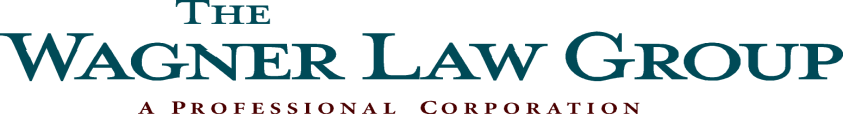 [Speaker Notes: .]